وزارة التعليم العالي و البحث العلمي جامعة البليدة 2 - لونيسي علي -
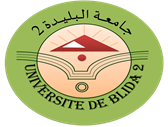 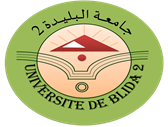 يوم تكويني لإعداد مسابقات الدكتوراه 
بعنوان السنة الجامعية 2019/2020
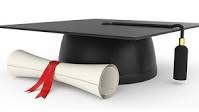 قاعة المحاضرات - كلية العلوم الإنسانية و الإجتماعية -
الخميس 2019/10/03